AGENDA: 15:00 – 16:00
NetApp Data Fabric Framework Opening Video (2 min) (Mark Bregman. NetApp CTO)
NetApp team Introduction: Morne Bekker. NetApp SA & SADC Country Manager (5 min)
NetApp brief update: Gos Hein Van Der Wouw. VP & GM for Northern EMEA & MEEEART (10 min)
International case study on Data Fabric Adoption - Tiscali Service Provider (3 min)
Interactive session on NetApp Data Fabric Framework (20 min) with NetApp Team
Local case study on NetApp Data Fabric Adoption: Ian Cook – RSAWEB Commercial Director (15 min)
Summary & closing (5 min) Data Visionaries drives better outcomes (Data Fabric George CEO)
1
© 2017 NetApp, Inc. All rights reserved.  --- NETAPP CONFIDENTIAL ---
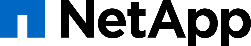 Session 6:
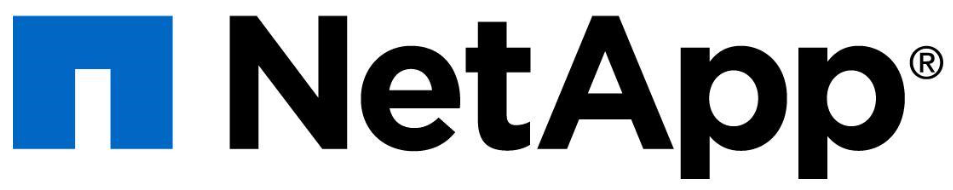 Time: 15:00 – 16:00
Session Leader: NetApp
Session Title: Changing the World with Data.
Description:
In a world where technology is changing our everyday lives, digital transformation tops the strategic agenda in most organizations. To successfully transform, data is becoming the lifeblood of an organization, seamlessly flowing through it in order to enable new customer touchpoints through technology, create innovative business opportunities and optimize operations. NetApp is delivering a Data Fabric built for a data-centric world to unleash the power of data. NetApp will be showing a customer a case study that is “changing the world with data” using the Data Fabric vision for Hybrid Cloud.
© 2017 NetApp, Inc. All rights reserved.  --- NETAPP CONFIDENTIAL ---
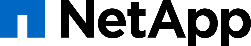